Презентация к уроку
по учебному предмету «Физическая культура»
в 3 классе на тему:
«Современные олимпийские игры.
 Сочи 2014.
Зеленое олимпийское кольцо – Австралия»
Худякова Ирина Викторовна
учитель МАОУ гимназии  № 99
г. Екатеринбург
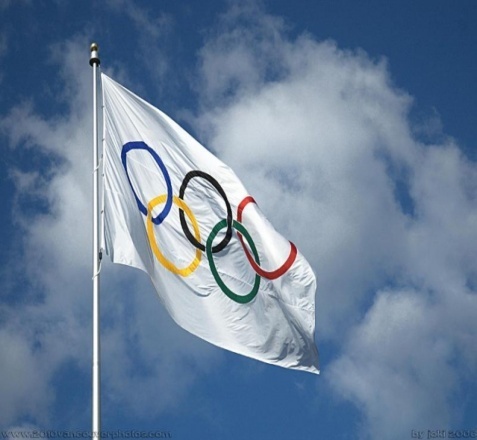 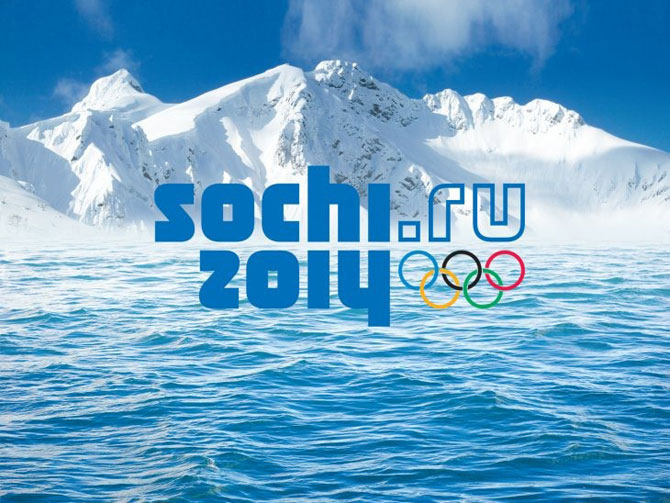 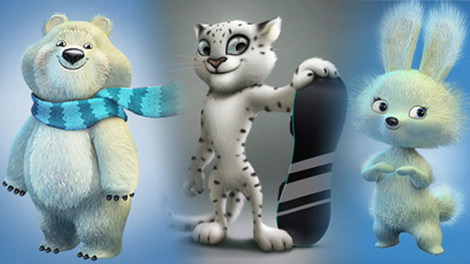 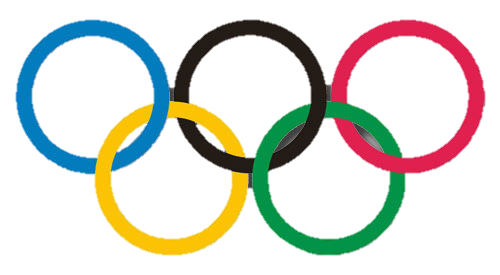 Флаг Олимпиады 
представляет собой 5 колец.
       Они символизируют 
5 частей света. 

Европа – синий, 
         Америка – красный, 
Азия – желтый,
         Африка – черный, 
Австралия – зелёный.

Наша команда представляет 

Австралию.
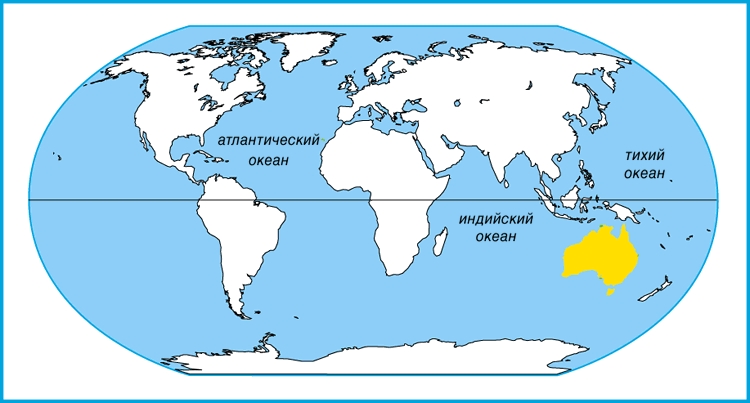 Россия
Австралия
Австралия –  страна наоборот.      
   Она располагается под нами.
   Там, очевидно,
   Ходят вверх ногами!
   Там наизнанку 
   Вывернутый год: 
   Там расцветают в октябре сады,
   Там в январе, а не в июле лето,
   Там протекают реки без воды,
   Они в пустыне 
   Пропадают где-то. 
   Деревья  
   Сами лезут из коры.
   Там кролики страшней,
   Чем наводненье.
   Спасает юг
   От северной жары,
   Столица не имеет населенья.
   Австралия – страна наоборот.
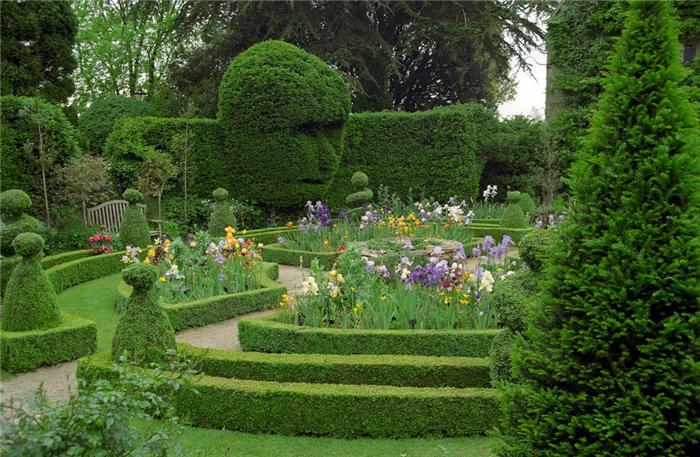 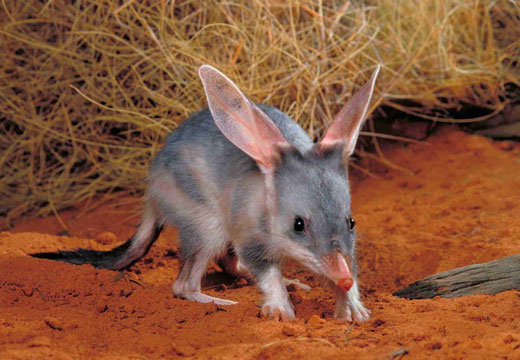 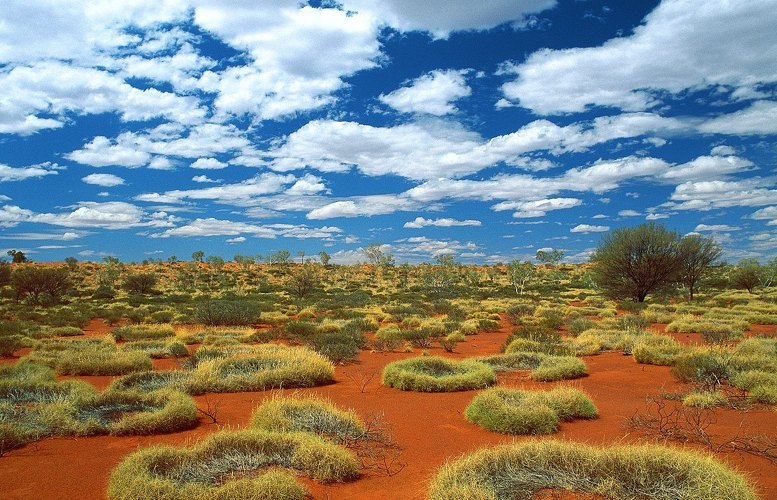 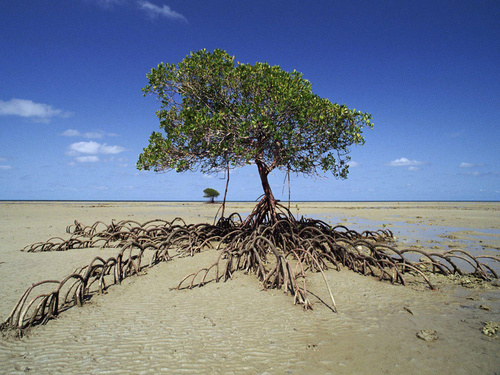 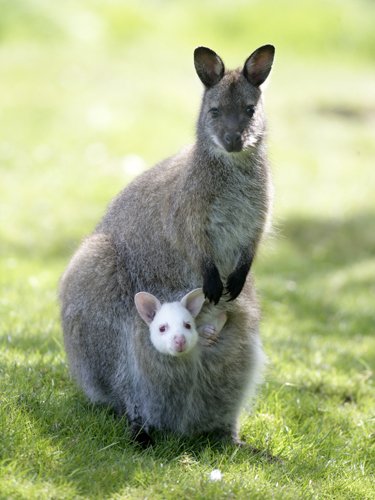 Все жители Австралии с собою носят сумки.
Большие или маленькие, авоськи или сетки.
Ведь важно, чтобы маленькие не потерялись детки.
Там зайцы, лисы, волки 
Малюток в сумки прячут.
И белки очень ловко 
По веткам с сумкой скачут.
Таскают в сумках кенгуру 
Своих родных детишек.
И даже мыши не в нору,
А в сумку прячут мышек.
Так принято у сумчатых, 
Что мамы с детства учат их:
Удобней в сумке, в сетке,
Чем в будке или в клетке.
И дети не теряются, 
Залезут- выбираются. 
Вот ехидна, утконос   
Только здесь 
Встречаются,
Попугаи, лирохвосты 
На ветвях качаются.
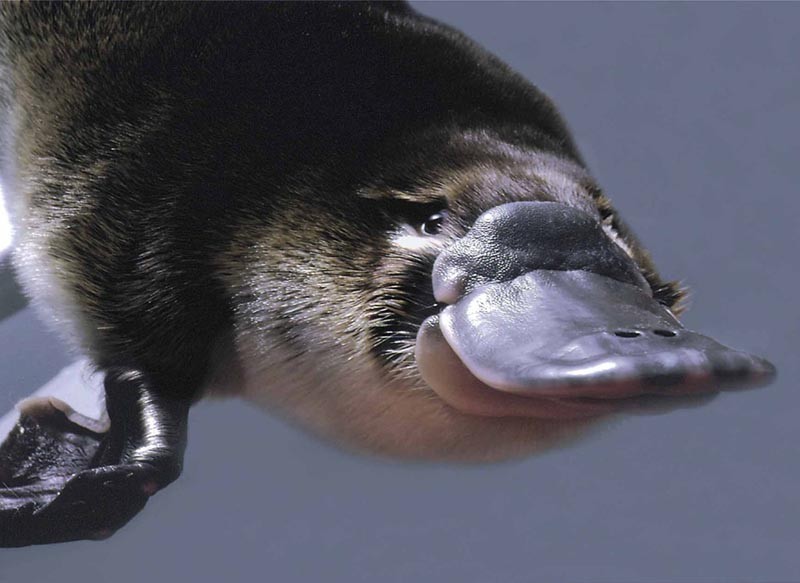 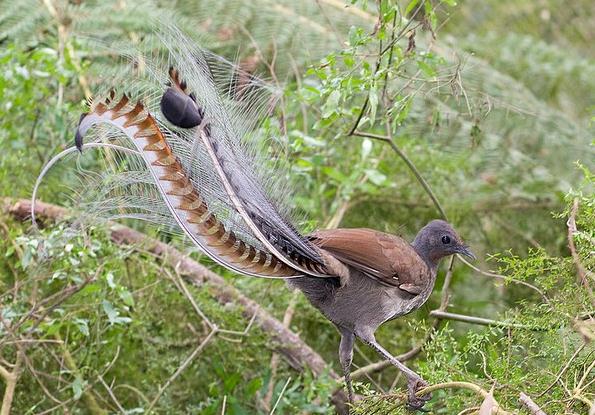 А есть еще в Австралии
Барьерный Риф 
Коралловый.
На нем растут деревья,
Зеленая трава…
Коралльчики - полипчики, 
Кирпичиком к кирпичику…
Он волн напор встречает, 
Он берег защищает
От бурь, от ураганов,
От злых больших акул.
Климату такому
Не найти замены!
И растут в Австралии
Сильные спортсмены!
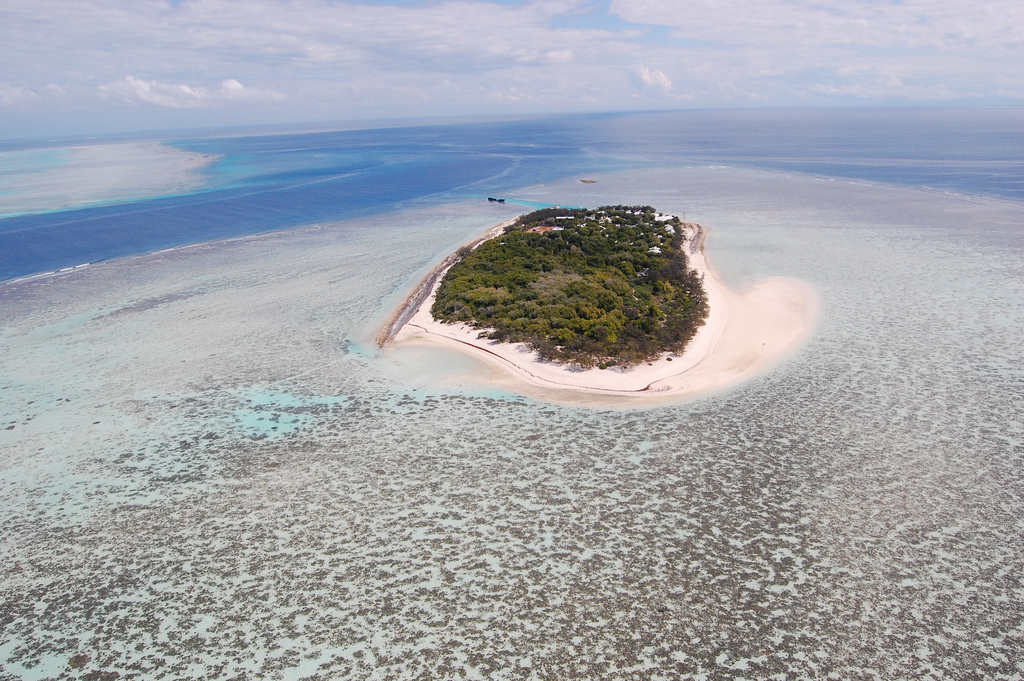 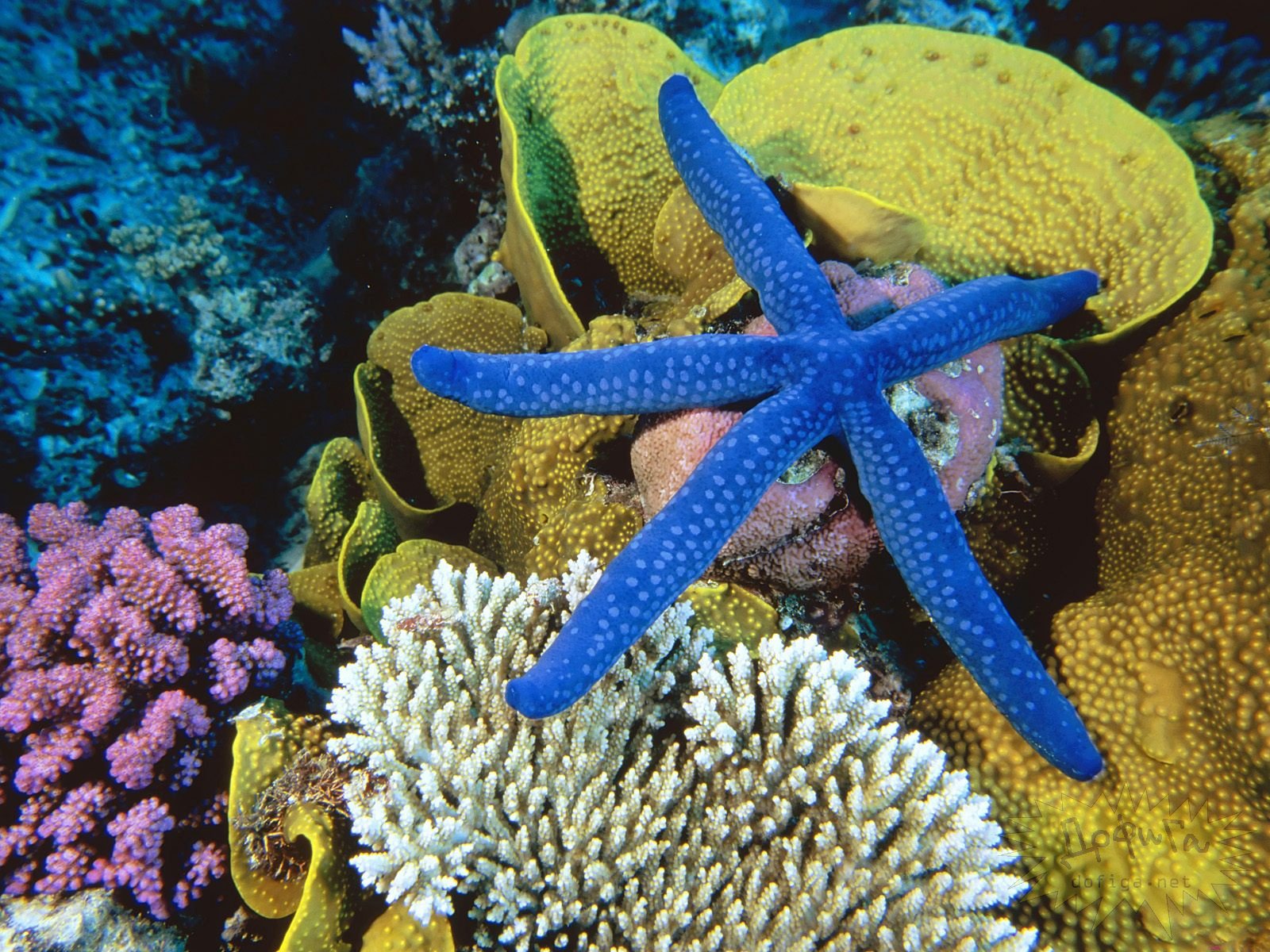 Символ  нашей сборной - Горнолыжник  Кенгуру!
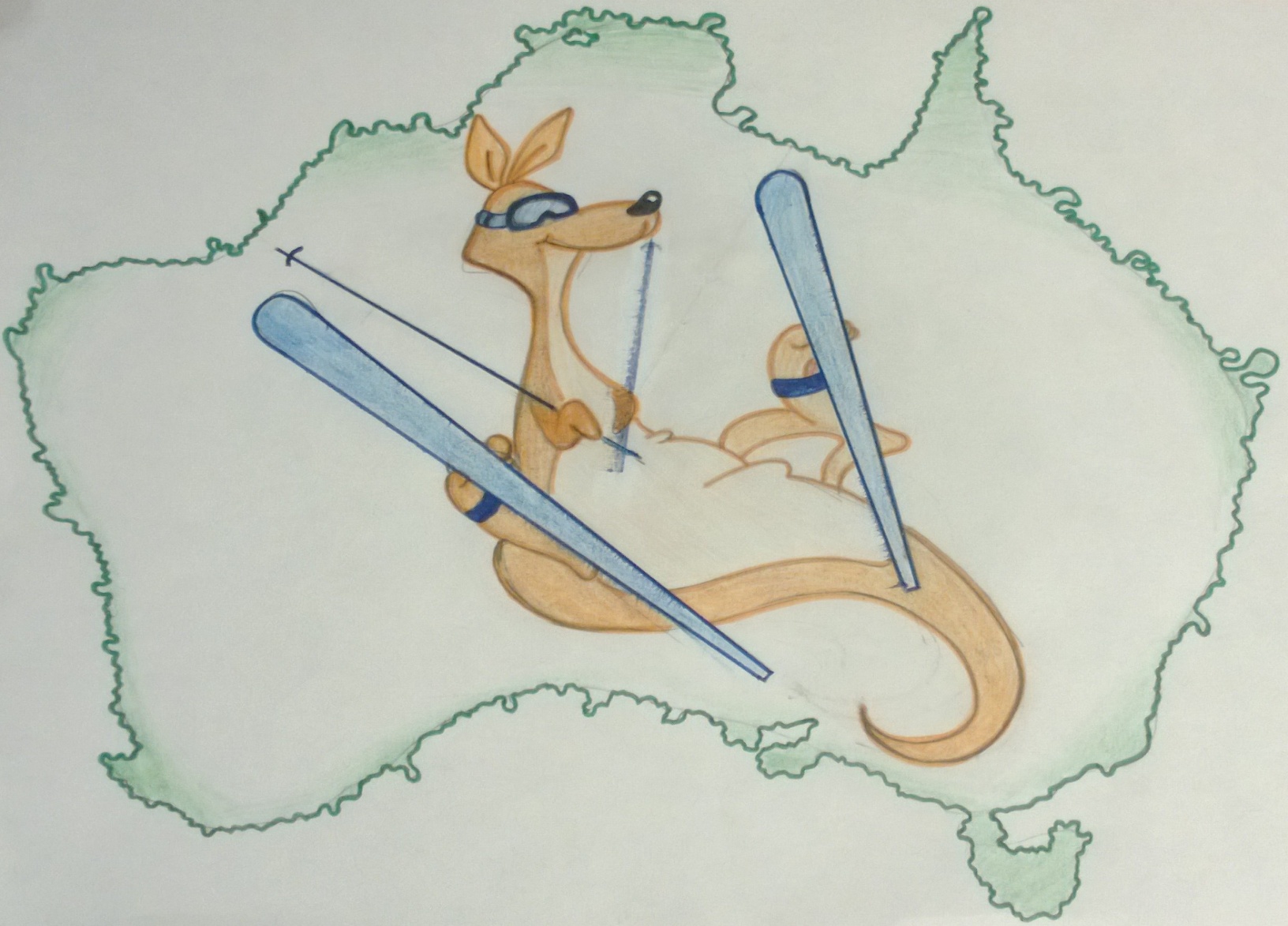 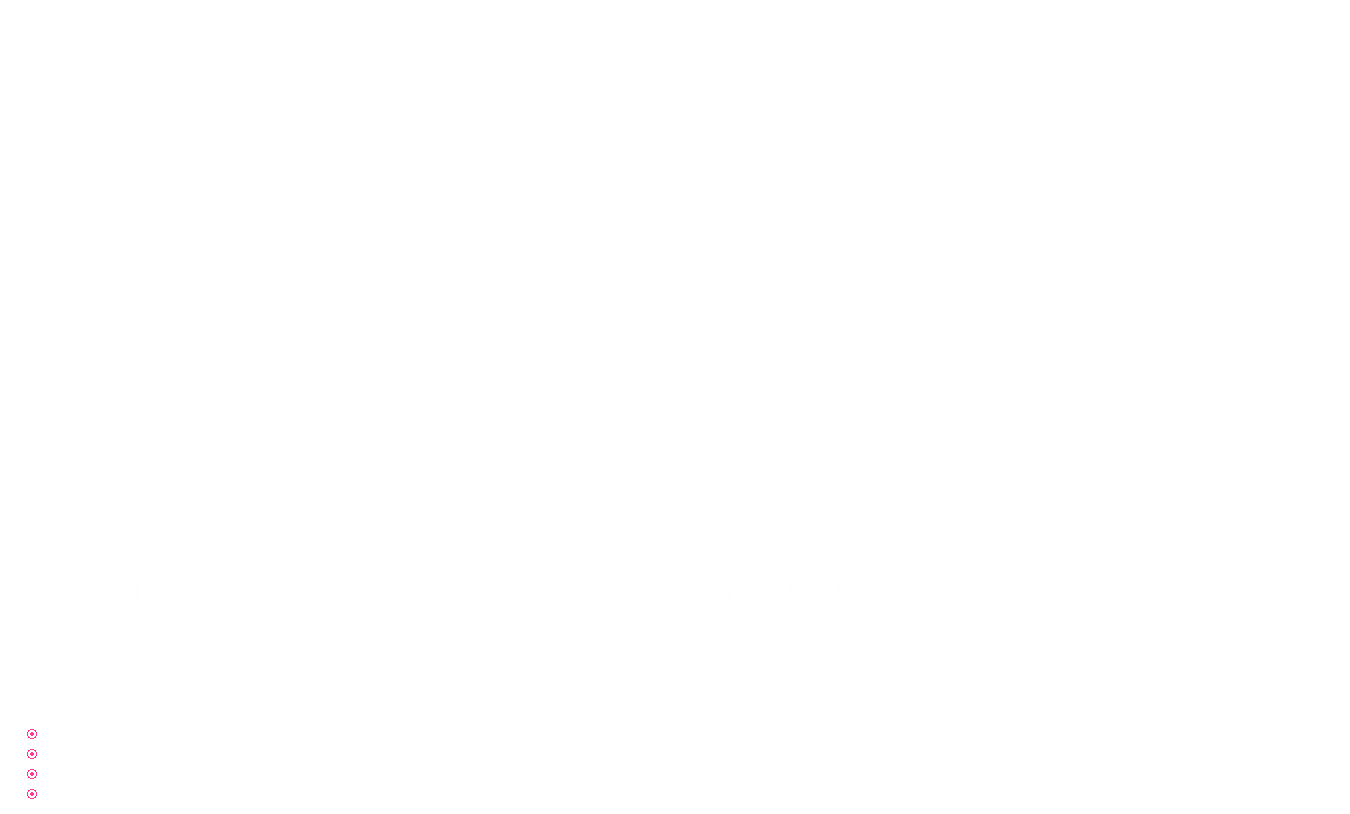 Зеленая Австралия – спортивный континент!
Гарантия успеха - всегда стремиться  вверх!
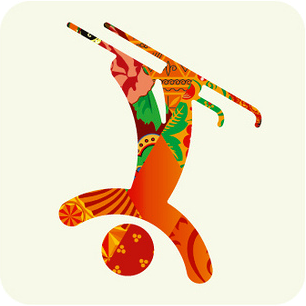 По трассе для фристайла, словно кенгуру,  
Буду прыгать ловко я! Победу одержу!
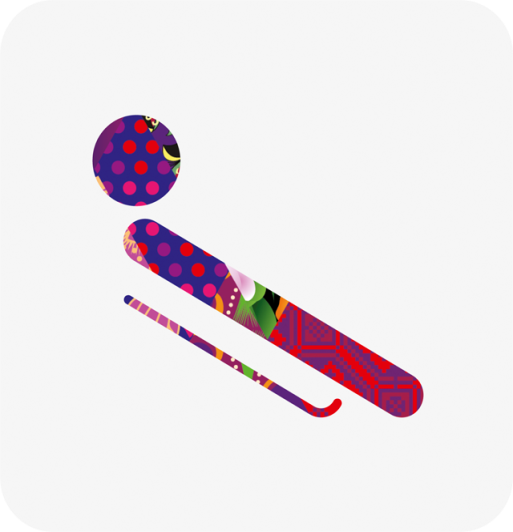 А на своих санках
мустангом можно стать. 
Буду я  на трассе ветер обгонять!
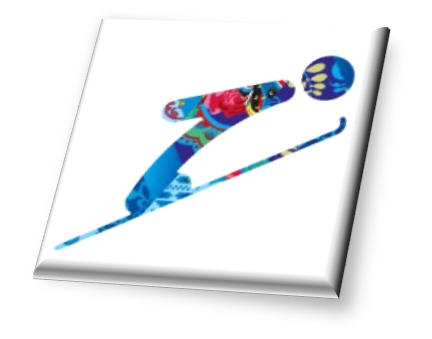 Понесусь на лыжах я  далеко вперёд!
Полечу с трамплина я, словно самолет.
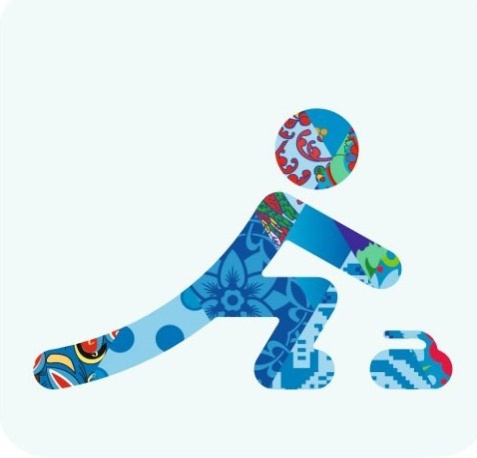 В кёрлинге, бесспорно, стану я китом
И со льдом, и с камнем справлюсь,
Буду молодцом!
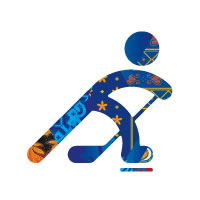 Как в Австралии животные борются за пищу, 
Так и мы за шайбу - на ледовом полотнище.
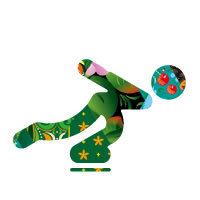 Словно леопард бегу, только на коньках по льду.
Как ветер к финишу спешу и точно всех опережу!
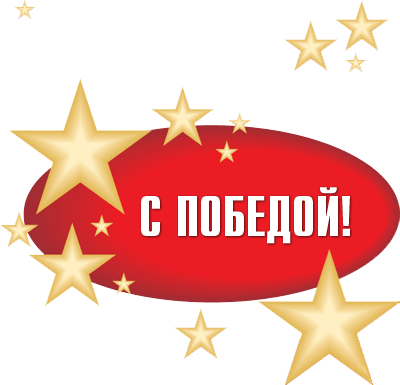 Прилетели в Сочи мы,
Чтобы победить!
Стремится каждая команда
Чемпионом быть.
В Австралии нас ждут с победой,
И без неё мы не уедем!
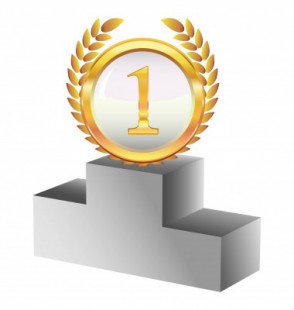 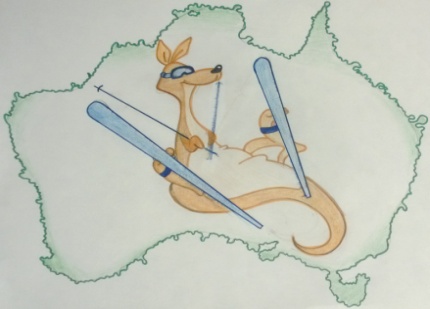 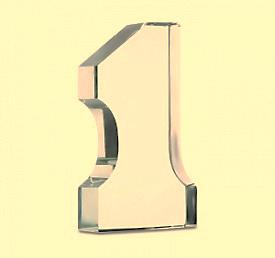 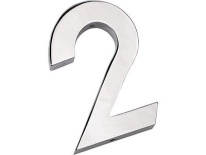 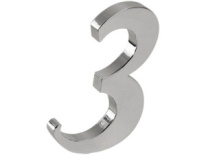